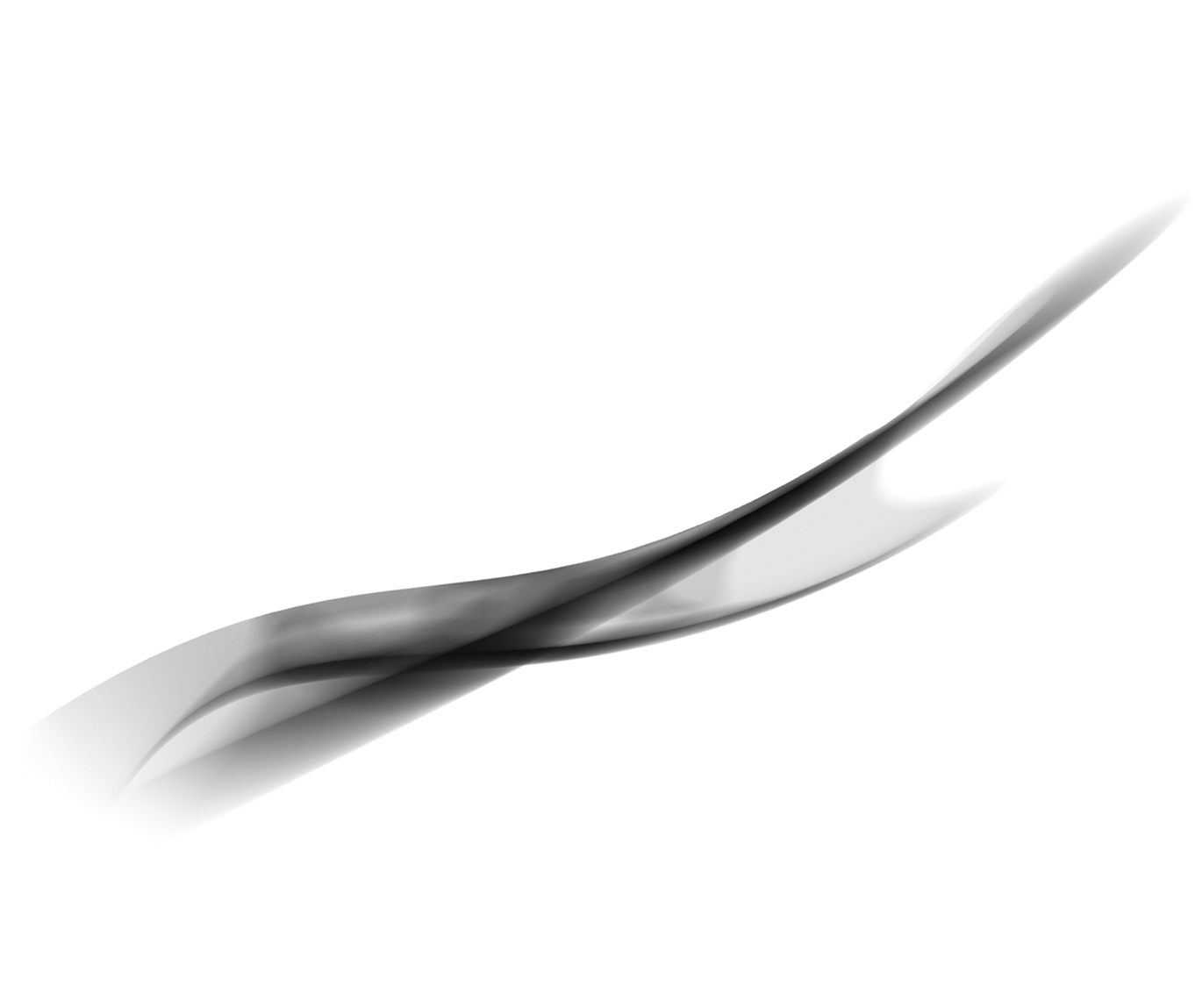 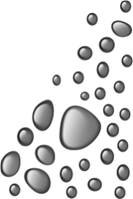 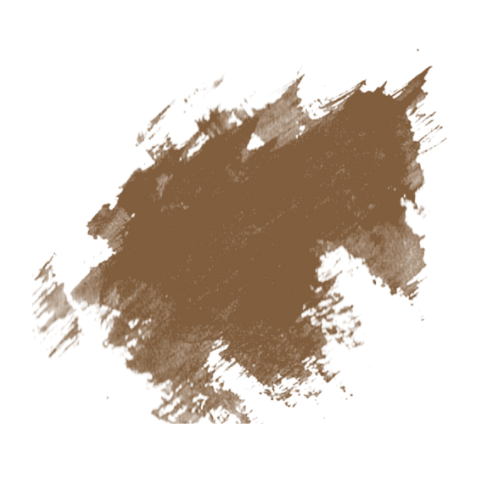 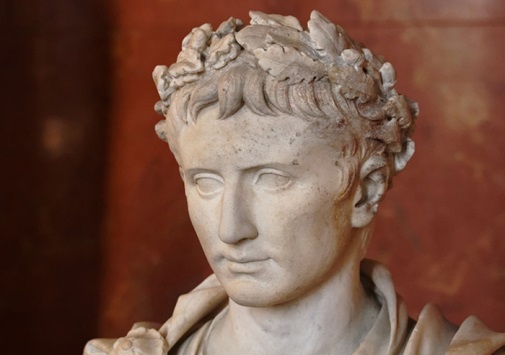 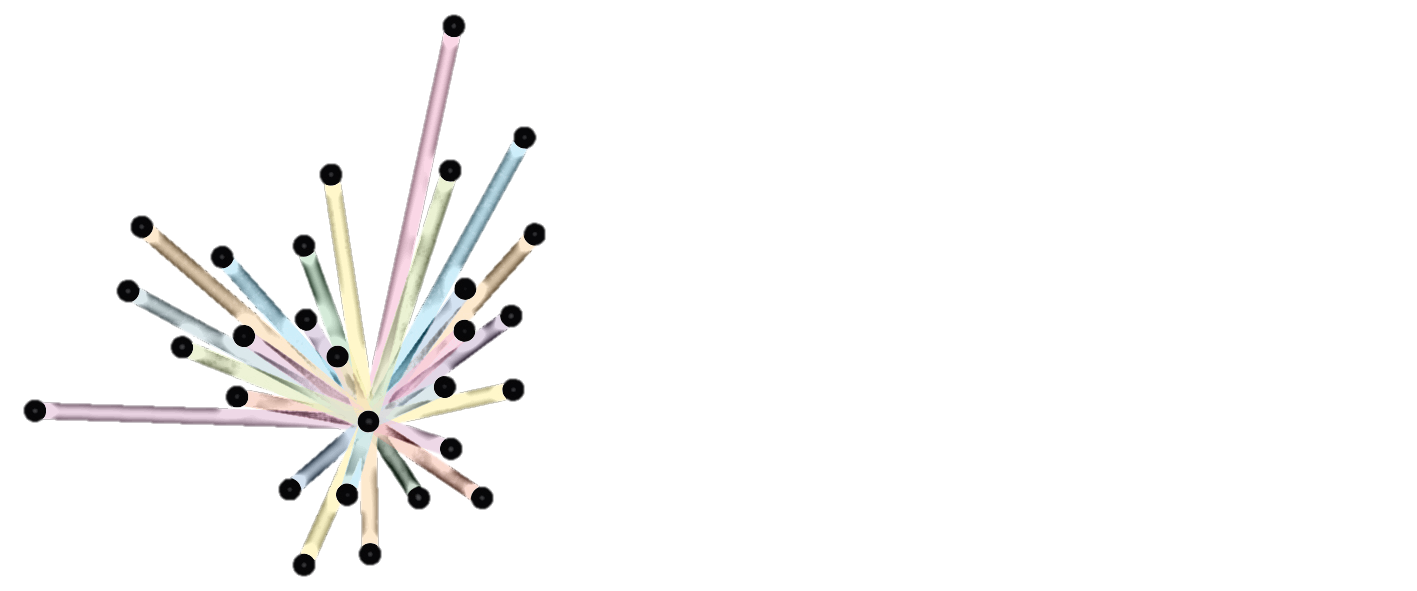 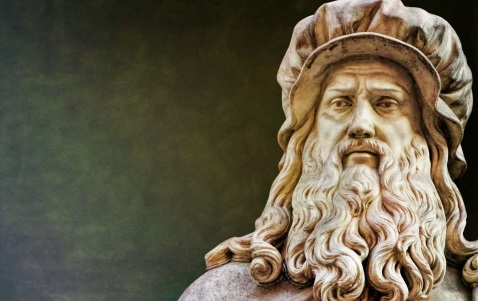 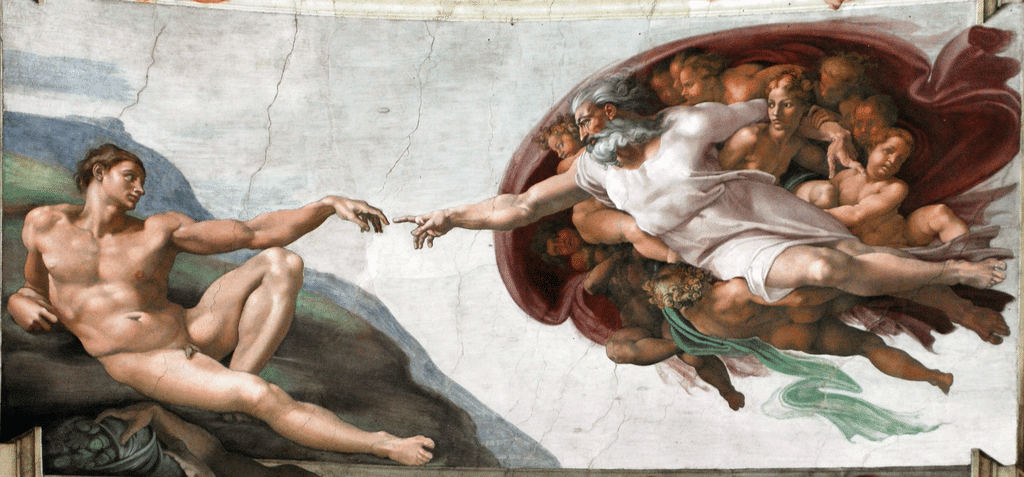 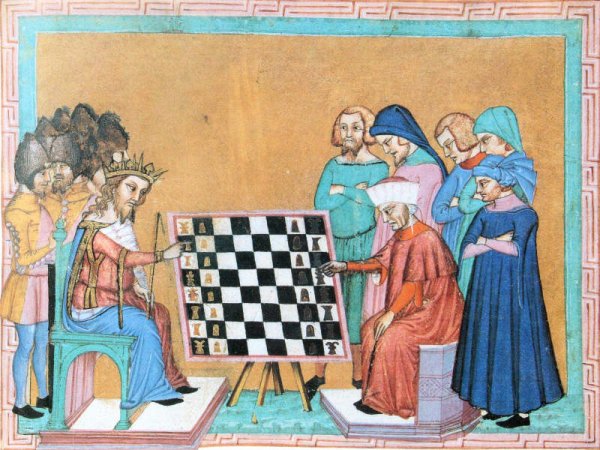 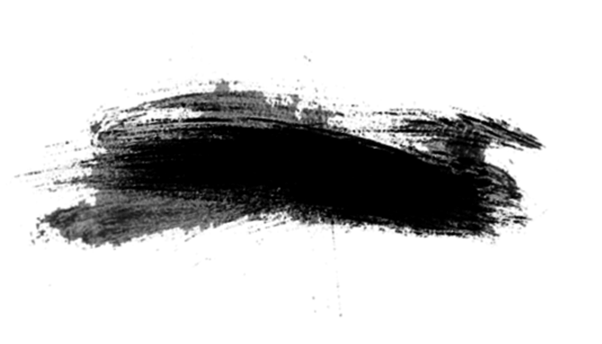 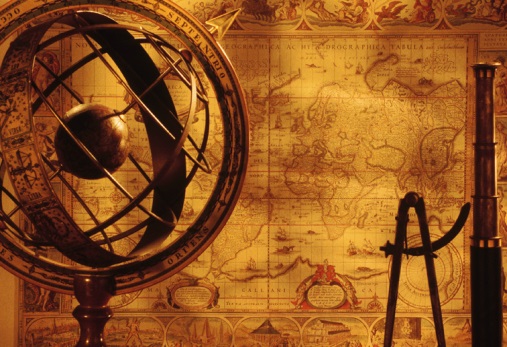 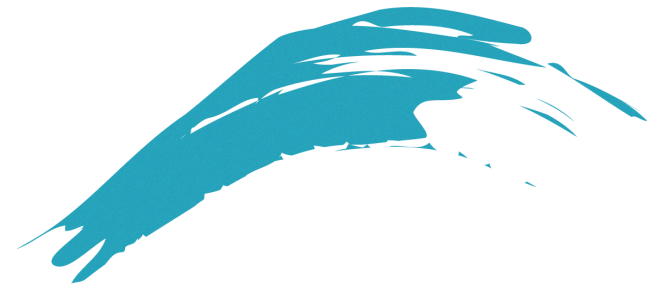 L’histoire-géographie au lycée
En classe de seconde, un triple objectif
Comprendre le monde d’hier et d’aujourd’hui
Consolider les acquis de la scolarité obligatoire par la continuité des apprentissages
Construire une culture commune pour de futurs citoyens
Pourquoi  faire de l’histoire –géographie au lycée ?
En géographie, environnement, développement, mobilité : les défis d’un monde en transition
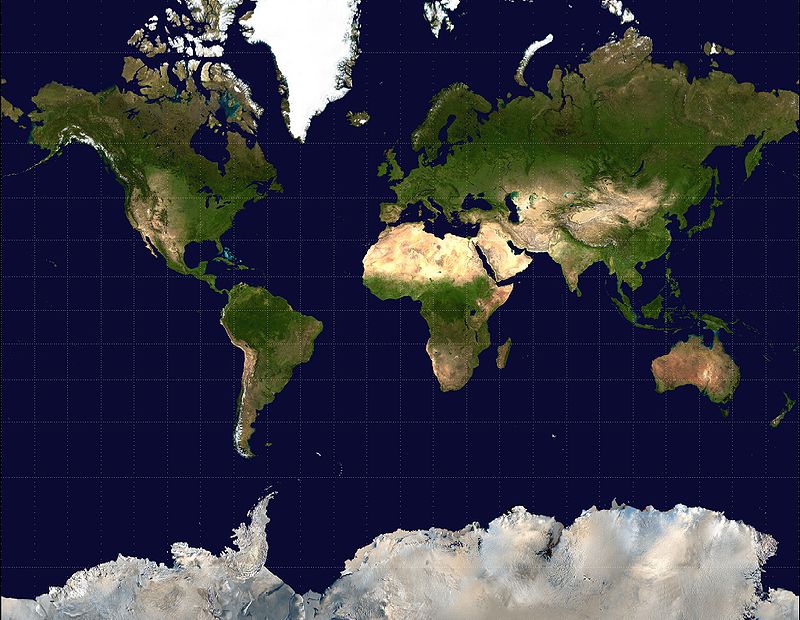 En histoire, les grandes étapes de la formation du monde moderne
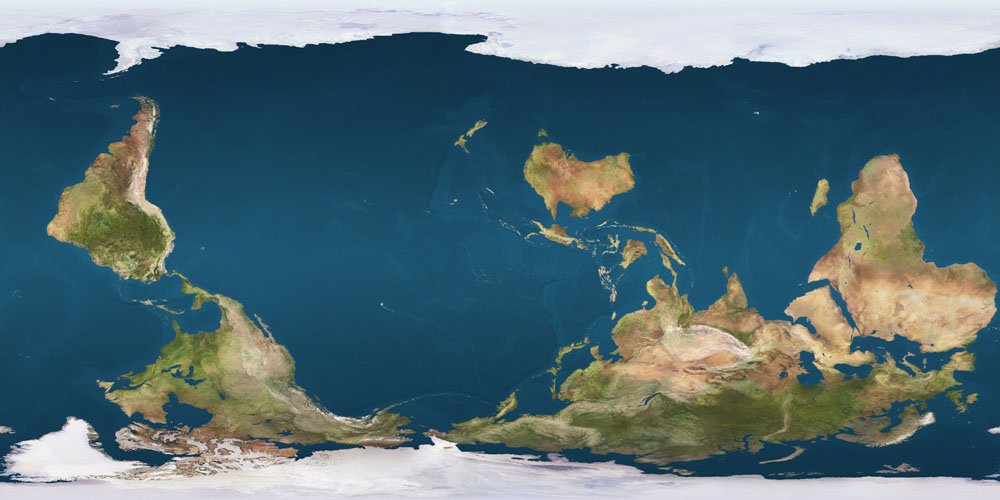 Antiquité
Moyen Age
Temps modernes
Les grands thèmes du programme